Header of salary slip
Presented by Dr.Laboni Basu
Header of salary slip
1. Employee Information
2. Earnings
3. Deductions
4. Reimbursements
5. Tax Details
6. Leave Balances
7. Employer Contributions
Additionally, the salary slip aids in
Compliance
Transparency
 Record-Keeping
Employee Communication
Header of salary slip
1. Employee Information:
This header includes details such as the employee's name, employee ID, designation, and department. It serves as a reference for the employee's personal information and employment details.

2. Earnings:
Under this header, the components of the employee's earnings are listed. This includes the basic salary, allowances, bonuses, overtime pay, and any other incentives or special payments. Each component is specified with its respective amount for transparency.
Header of salary slip
3. Deductions:
This section outlines the various deductions made from the employee's earnings. This includes income tax, provident fund (PF) contributions, professional tax, insurance premiums, and any other statutory or voluntary deductions. Displaying deductions helps the employee understand the net amount received after all deductions.
 
4. Reimbursements:
If the employee is eligible for reimbursements for expenses incurred during the pay period, such as travel or medical expenses, this section details the reimbursements made to the employee.
Header of salary slip
5. Tax Details:
This header provides a breakdown of the taxation details, including the taxable income, tax deducted at source (TDS), and any other relevant tax-related information. It gives the employee a clear understanding of the tax implications on their earnings.
 
6. Leave Balances:
Some salary slips include a section that outlines the employee's leave balances, including earned leave, sick leave, and any other types of leave available to the employee. This helps employees keep track of their accrued leaves and understand their leave entitlements.
 
7. Employer Contributions:
This section displays the employer's contributions towards employee benefits such as PF, gratuity, or any other employer-funded schemes. It provides transparency regarding the employer's financial contributions on behalf of the employee.
Header of salary slip
In the context of Human Resource Management (HRM), the salary slip plays an essential role in ensuring transparency and adherence to statutory regulations. 
It serves as a critical document for both employees and the HR department, providing a comprehensive overview of the employee's compensation package and the associated deductions and contributions.
Additionally, the salary slip aids in
1. Compliance: It helps ensure that the organization is compliant with labor laws and taxation regulations by accurately reflecting earnings, deductions, and taxes.

2. Transparency: By clearly delineating the various components of earnings and deductions, the salary slip promotes transparency in the payroll process, thereby fostering trust and confidence among employees.
Additionally, the salary slip aids in
3. Record-Keeping: Salary slips serve as important records for both the employee and the employer, documenting the employee's financial transactions with the organization.
 
4. Employee Communication: The details in the salary slip facilitate effective communication between the employer and the employee regarding compensation, taxes, and benefits.
Overall concept of Header of salary slip
Understanding the various headers in a salary slip is crucial for employees to comprehend their compensation and for organizations to fulfill their obligations to employees. 

It also underscores the significance of accurate and transparent payroll management in HRM.
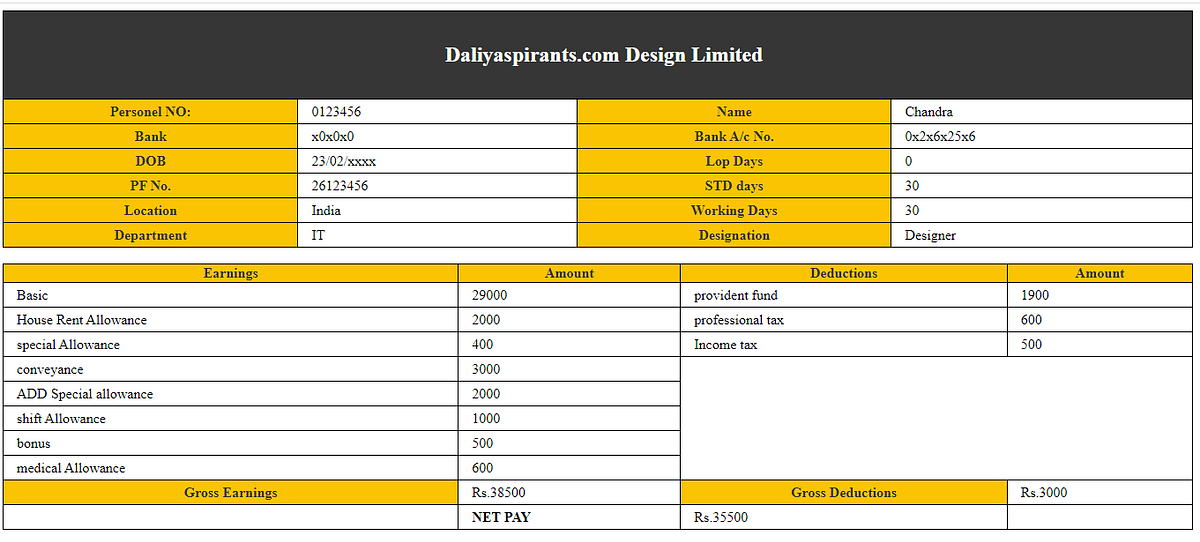 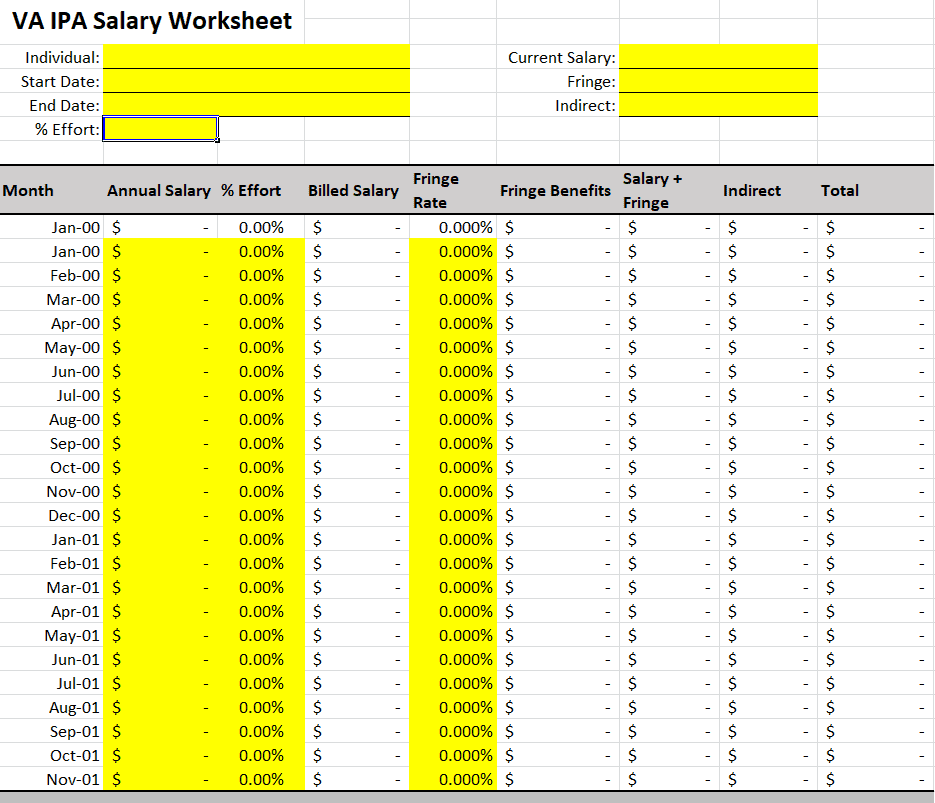 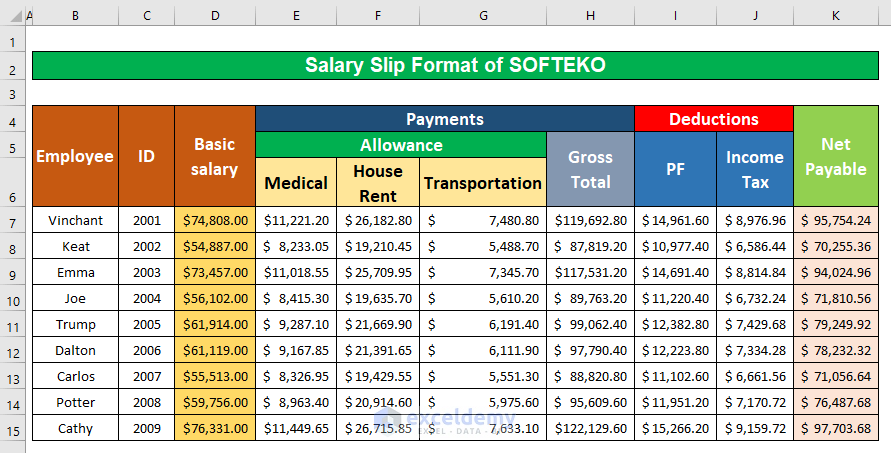 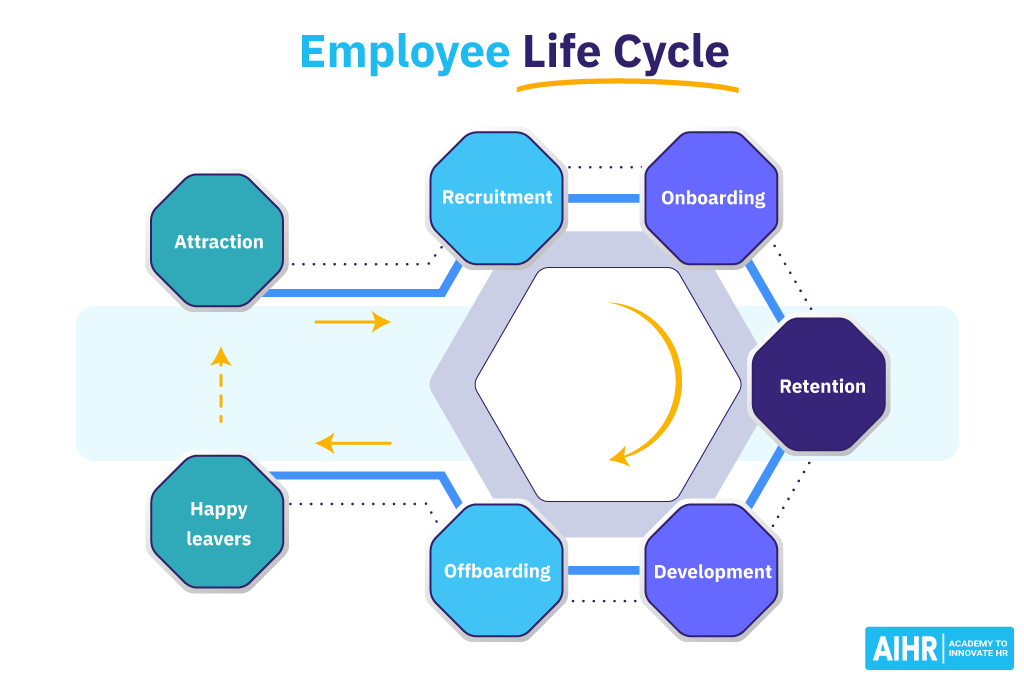 List various information required to be maintained during the entire employee life cycle in an organization.
1. Recruitment and Onboarding:
Job application: Information related to the job application, including the resume, cover letter, and any other documents submitted by the candidate.
Interview notes: Records of interviews, assessments, and evaluations conducted during the recruitment process.
Offer letters and contracts: Details of the employment offer, including the employment contract, offer letter, and any related correspondence.
List various information required to be maintained during the entire employee life cycle in an organization.
2. Employee Personal Informationdetails: This includes the employee's full name, date of birth, address, contact information, and emergency contact details.

Identification documents: Records of documents used for verification, such as social security number, passport, or driver's license.
List various information required to be maintained during the entire employee life cycle in an organization.
3. Employment Records:
 Employment history: Details of the employee’s previous employment, including start and end dates, positions held, and responsibilities.
 Performance evaluations: Records of performance reviews, feedback, and performance improvement plans.
List various information required to be maintained during the entire employee life cycle in an organization.
4. Training and Development:
 Training history: Details of training programs attended by the employee, including dates, topics, and outcomes.
 Skills assessment: Records of the employee’s skill set, certifications, and qualifications.
List various information required to be maintained during the entire employee life cycle in an organization.
5. Leave and Attendance:
Leave records: Details of the employee’s leave entitlements, taken leaves, and balances.
Attendance records: Records of attendance, including clock-in and clock-out times, working hours, and overtime.
List various information required to be maintained during the entire employee life cycle in an organization.
6. Compensation and Benefits:
Payroll details: Information related to the employee's compensation, tax withholdings, and deductions.
 Benefits enrollment: Records of the employee’s benefit selections, including health insurance, retirement plans, and other perks.
Overall Employee life circle in an organization
To effectively maintain this information throughout the employee life cycle, organizations use various data recording systems, including:

- Human Resource Information Systems (HRIS): These systems are designed to manage and automate HR processes, including storing and processing employee data.

- Applicant Tracking Systems (ATS): These are used for recruitment and managing job applications, interview scheduling, and candidate communication.

- Learning Management Systems (LMS): These systems are utilized for training and development, including tracking employee training progress and certifications.

- Time and Attendance Systems: These systems capture and track employee attendance, working hours, and overtime to ensure accurate payroll processing.
Overall concept of employee life circle
Overall, maintaining comprehensive and accurate employee information at each stage of the employee life cycle is essential for effective human resource management, compliance with regulations, and providing employees with the support they need for their roles within the organization.